3-2立方公尺
立方公尺與立方公分的換算
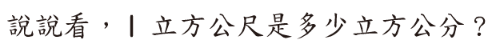 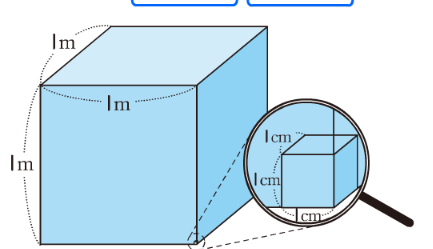 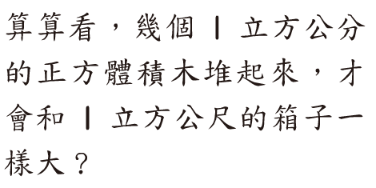 [Speaker Notes: 100*100*100=1000000]
生活中常見的一立方公尺
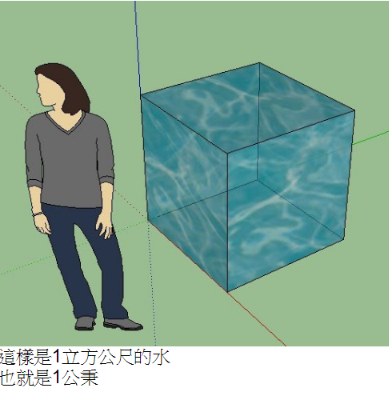 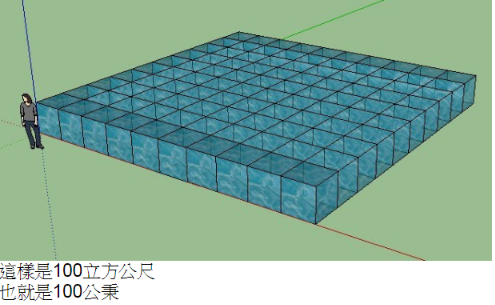 等同於1度水，約4元
青少年暑假休閒 走不出1立方公尺
一份調查發現，超過8成的人在「上網遊戲聊天」，其次是「看電視」及「參加課輔」，幾乎都從事靜態活動，讓人大嘆青少年只從事「一立方公尺的休閒」。孩子沒有機會走到戶外，休閒活動只侷限在一張桌子、一張椅子的「一立方公尺」之間。
一立方公尺有多大？
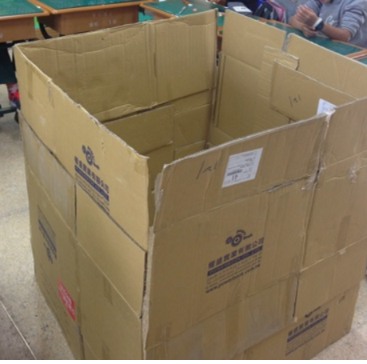 1公尺×1公尺×1公尺＝1立方公尺
100公分× 100公分× 100公分＝100,0000立方公分
估測可容納508的男生站著的人數
男生(1~6人)
男生(7-11人)
男生(12~16人)
估測可容納508的女生蹲下來的人數
女生(1~6人)
女生(7-11人)
女生(12~16人)
有一立方公里嗎？哪裡會用到呢？
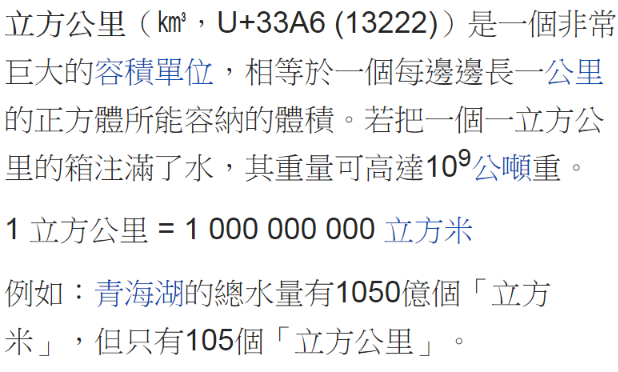 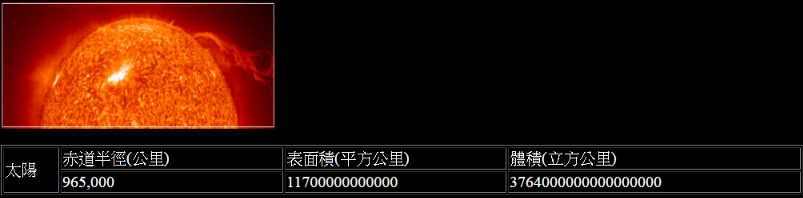 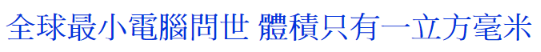 「神經灰塵」僅一立方毫米：可以追蹤你體內的一切數據
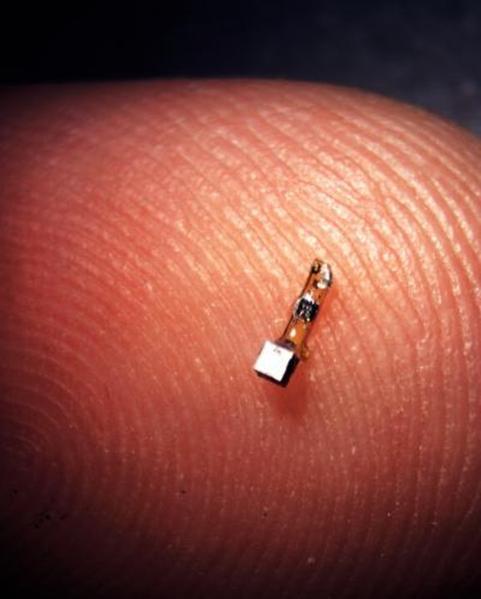 口訣：下樓梯很輕鬆會變胖，所以用乘
              上樓梯很辛苦會變瘦，所以用除
單位換算定位板
小秘訣：六位一槓，前補小數點
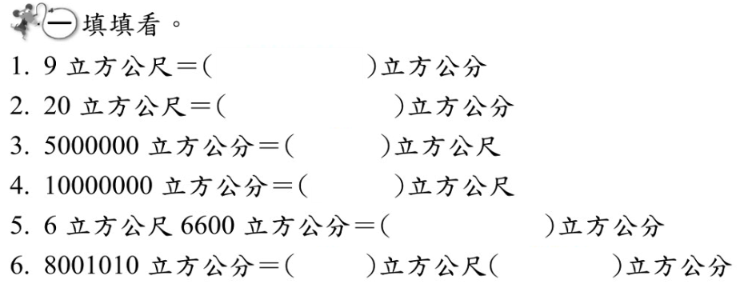 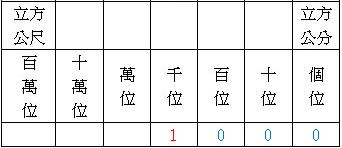 ★馬上試一試
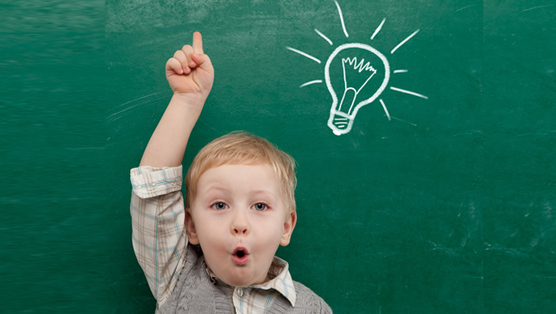 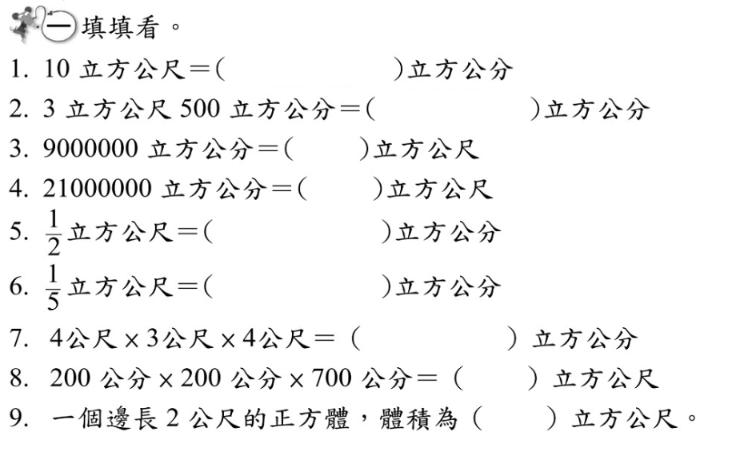 用整數或小數作答
4立方公尺＝（                     ）立方公分
5.1立方公尺＝（                     ）立方公分
400000立方公分＝（                     ）立方公尺
4010100立方公分＝（           ）立方公尺（           ）立方公分
50立方公尺50立方公分＝（                     ）立方公分
7200000立方公分＝（                     ）立方公尺
40080000立方公分＝（         ）立方公尺（         ）立方公分
4立方公尺500000立方公分＝（                  ）立方公分
30000立方公分+5000000立方公分＝（               ）立方公尺
Just 3mins挑戰
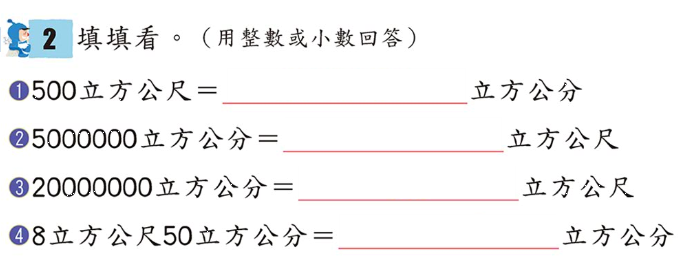 下列哪個選項是錯誤的？
1.液晶電視機的體積為　20000　立方公分
2. Emma的mini模型車體積為　350　立方公分
3.楊力州家裡的洗衣機體積為　1　立方公尺
4.  30本數學課本的體積為　250　立方公分。
思考歸納
說說看，你在這一單元中學到了什麼？
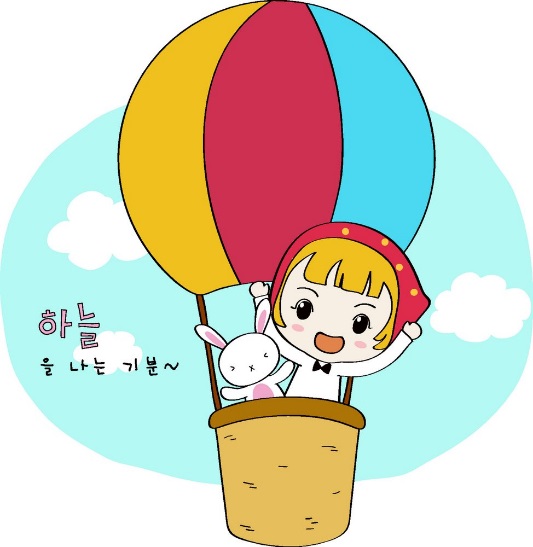 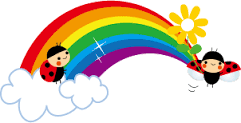